A national IIIF dissemination project
The study case of French Archives
Cécile Sajdak
Mathilde Daugas
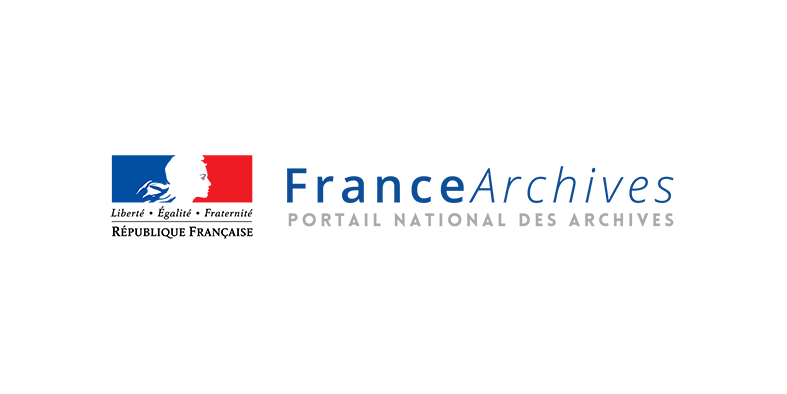 2023 Annual IIIF Conference, Naples
7th June 2023
Perimeter of the project
IIIF is currently marginally used in the French Archives network
Goal: promoting IIIF in the French Archives network
2022-2026
Project run by Biblissima+ and FranceArchives
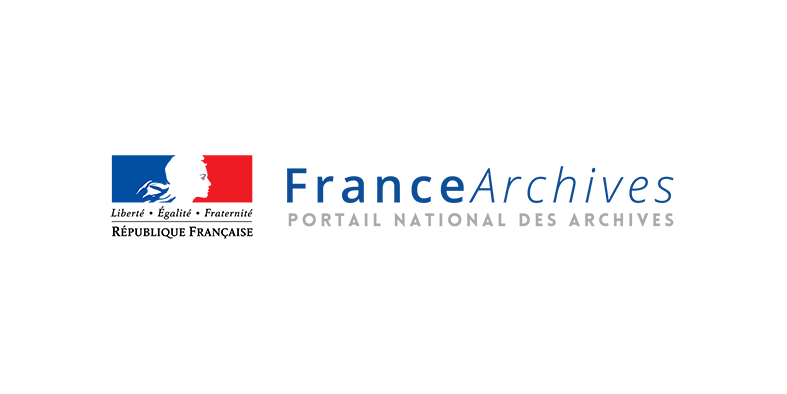 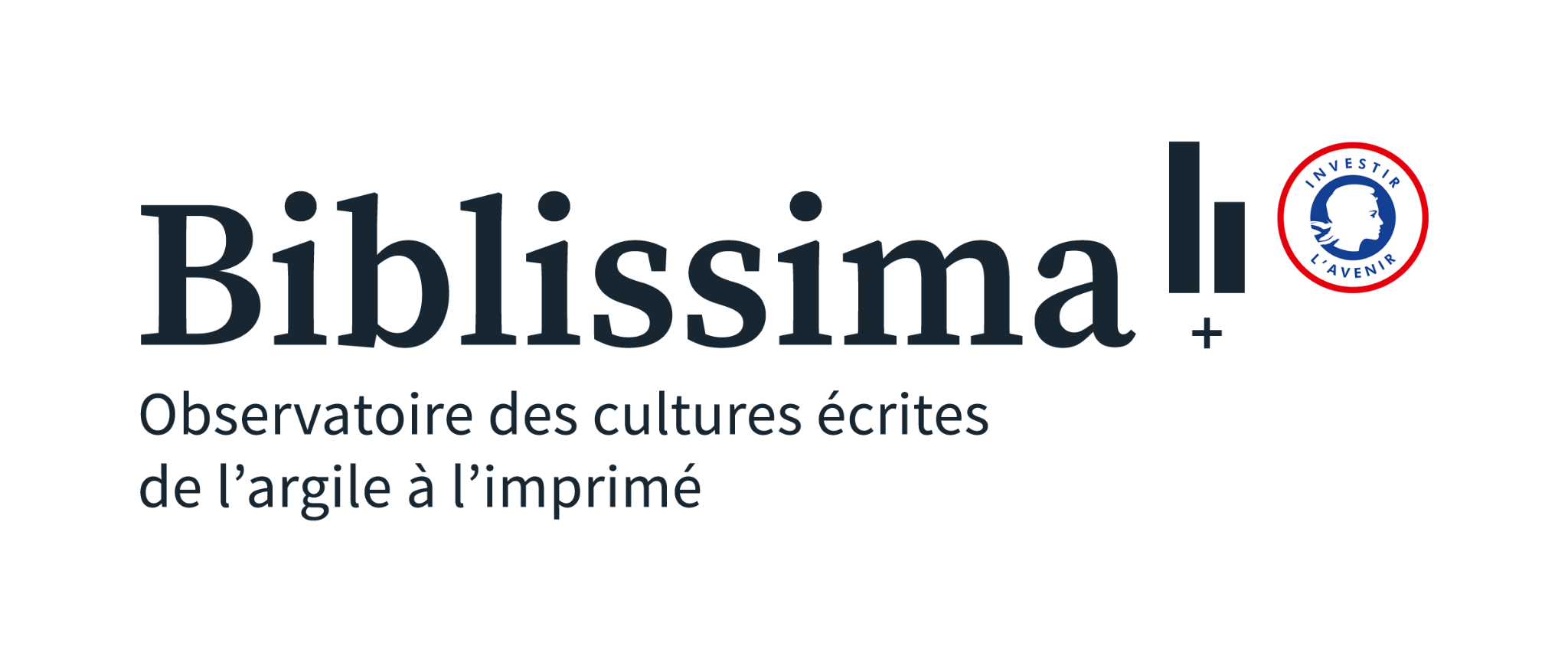 Biblissima+
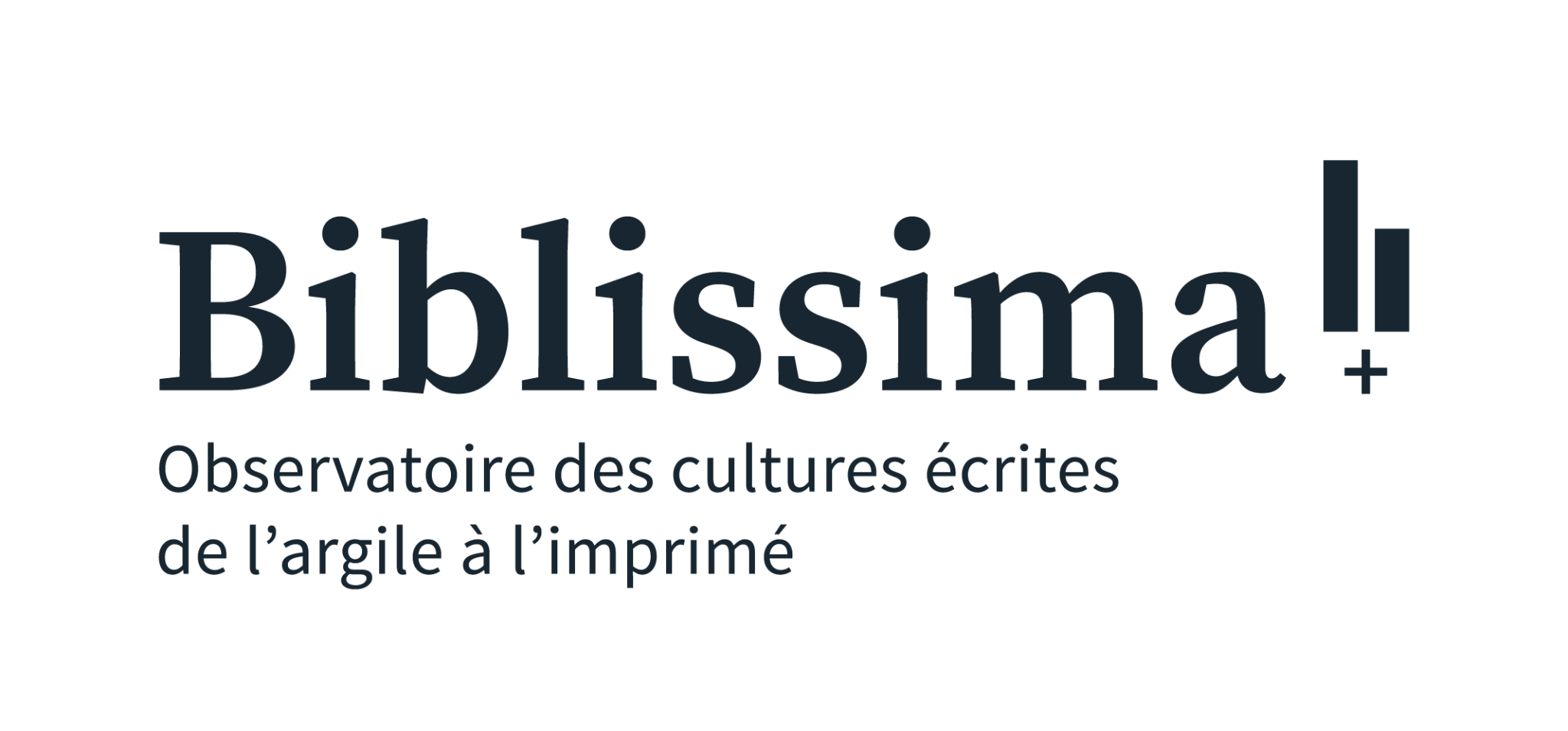 2021-2029 / ~12 million euros
Digital infrastructure dedicated to the history of the transmission of ancient texts
Supported by the Campus Condorcet
Involved in the IIIF community since 2013
Multiple IIIF-compatible projects, including the Biblissima Portal

More info          biblissima.fr
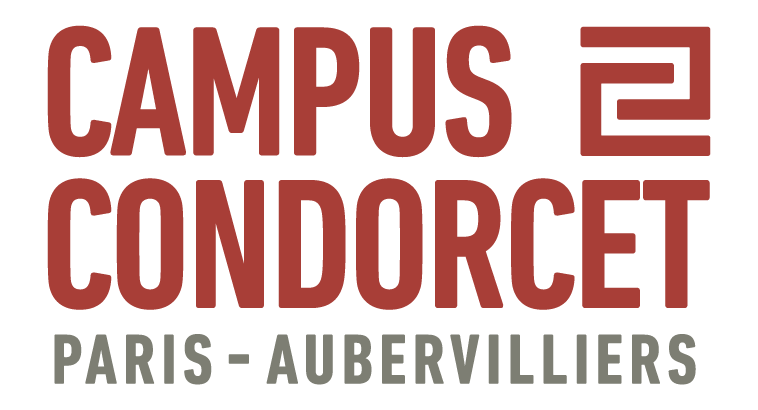 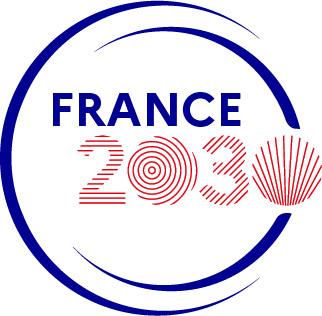 Biblissima+ and FranceArchives partnership
Biblissima+'s Cluster 1 (coord. Régis Robineau and Mathieu Stoll) : promotes the acquisition of interoperable source corpora
Zenodo repository

Archives may use IIIF for their own benefits, but also to share their images on:








The project was given dedicated funds and two engineers were hired
And ultimately, the Biblissima Portal
FranceArchives
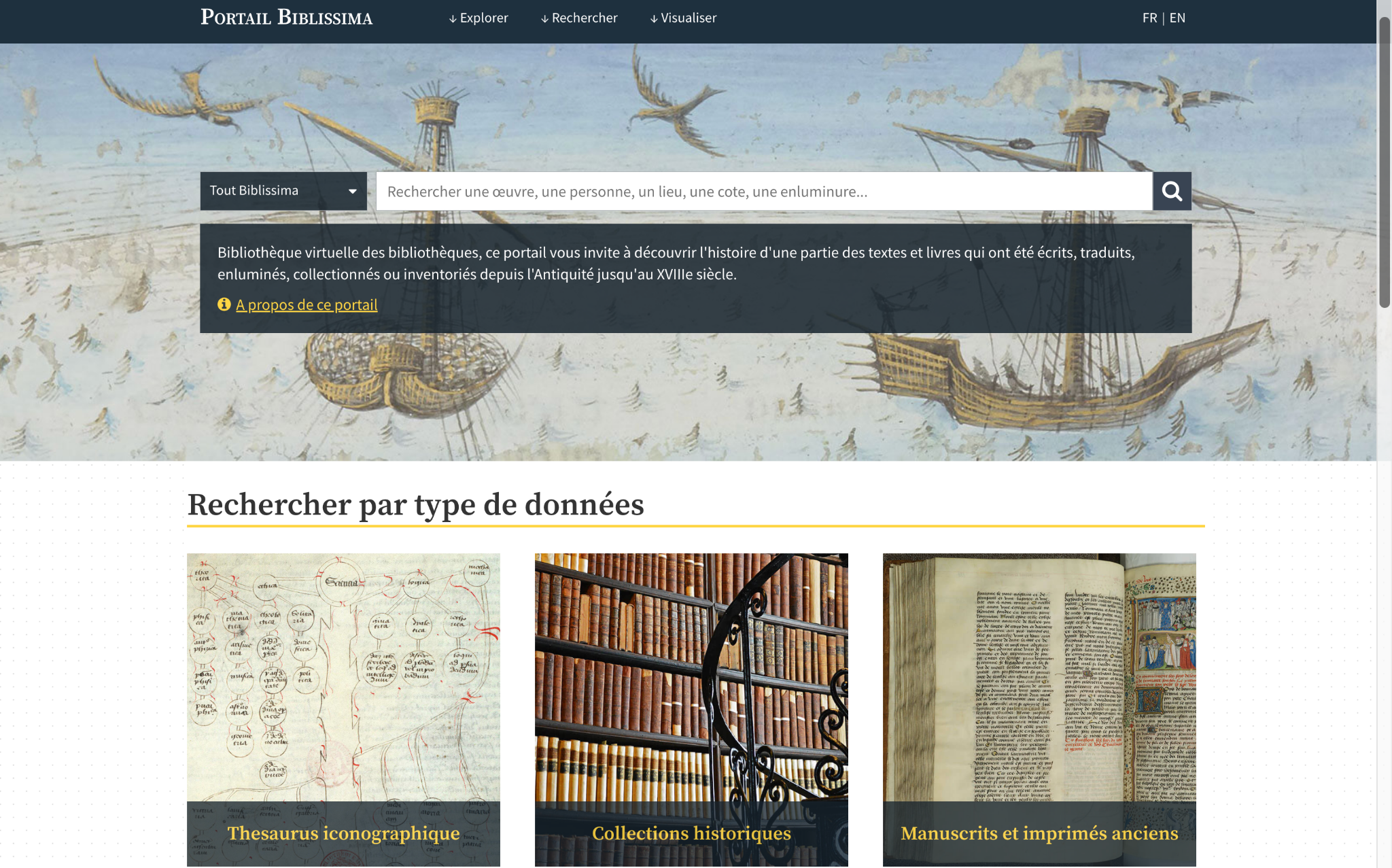 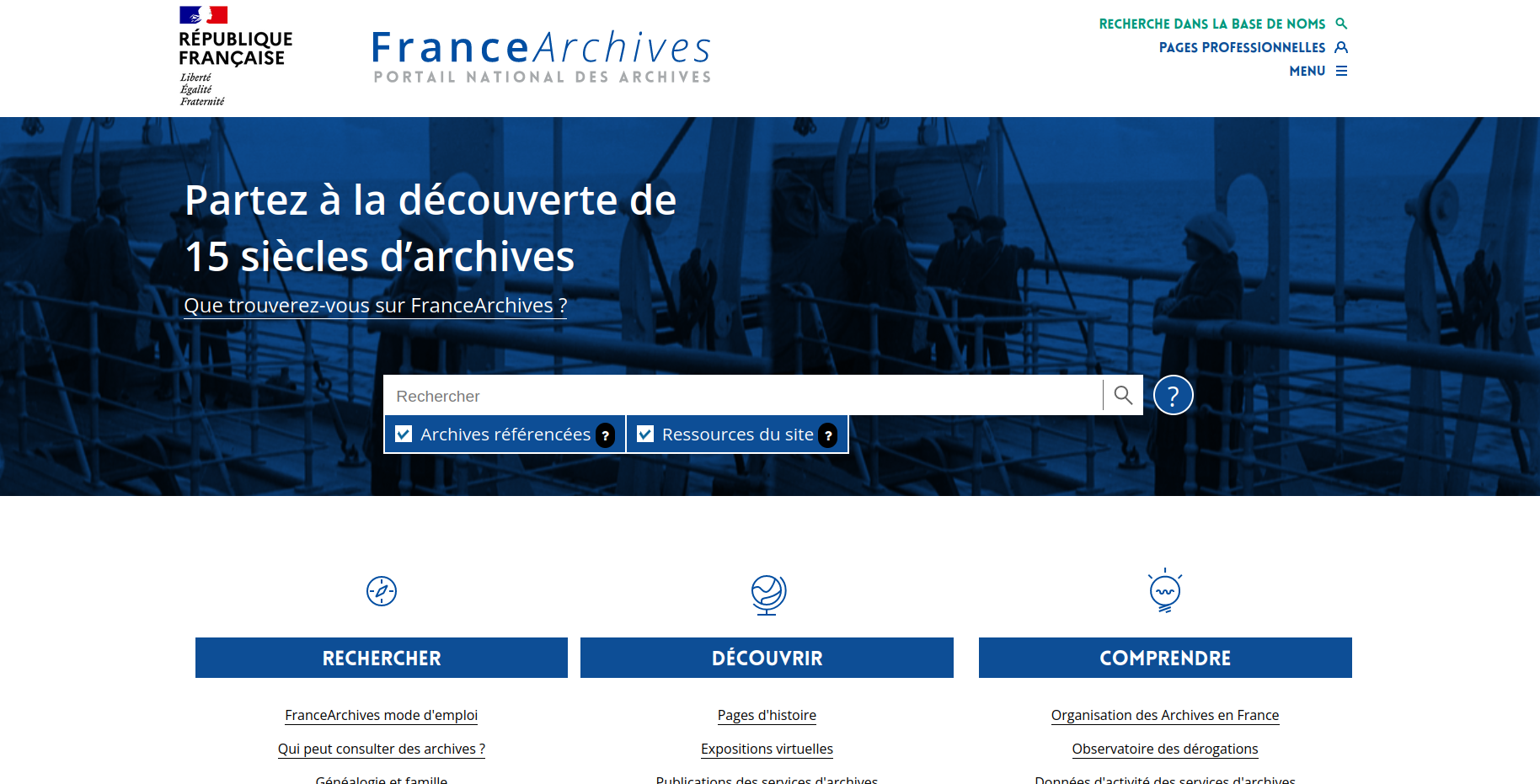 Organisation of public archives in France
SIAF
Service interministériel des Archives de France (Ministry of Culture): defines the rules, coordinates and controls the activities of public archival institutions organised according to the principle of provenance.
Archives with national authority
Departmental Archives
Regional and Communal Archives
Archives nationales
 Archives nationales d'outre-mer
 Archives nationales du monde du travail
100 institutions
~600 institutions
Our approach and strategy
Targeting software providers and archival institutions
Working with software vendors
A priority :
Inform them of our approach
Determine a strategy aimed at the Archives
Guide them towards best practices early in their implementation journey
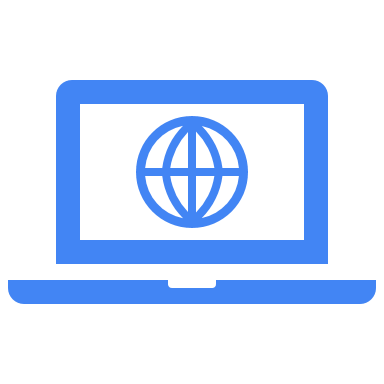 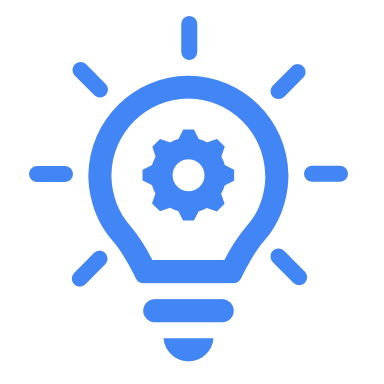 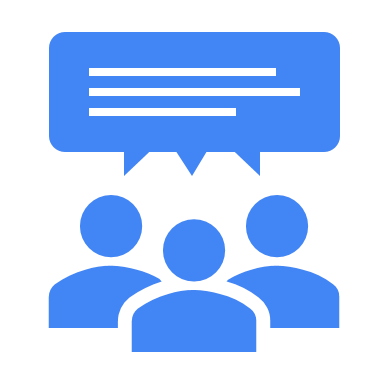 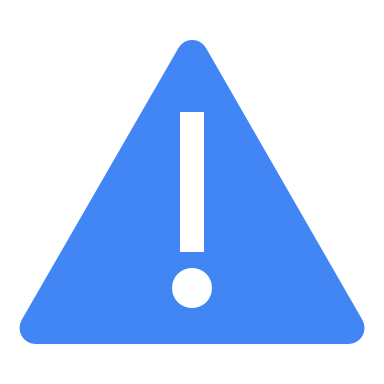 Already existing :
Image + Presentation APIs : 2 providers
Image API : 1 provider
        
           With limitations
In need of :
Support
Requests from customers
About 10 software providers
Most expressed their interest in IIIF
Outreach activities towards the archives network
At the beginning of the project, most archivists had none or very little knowledge about IIIF
Presentations about IIIF were (and will be) given
Pedagogical approach
Survey (early 2023): almost all of the respondents stated that they are interested by IIIF, but in need of more information
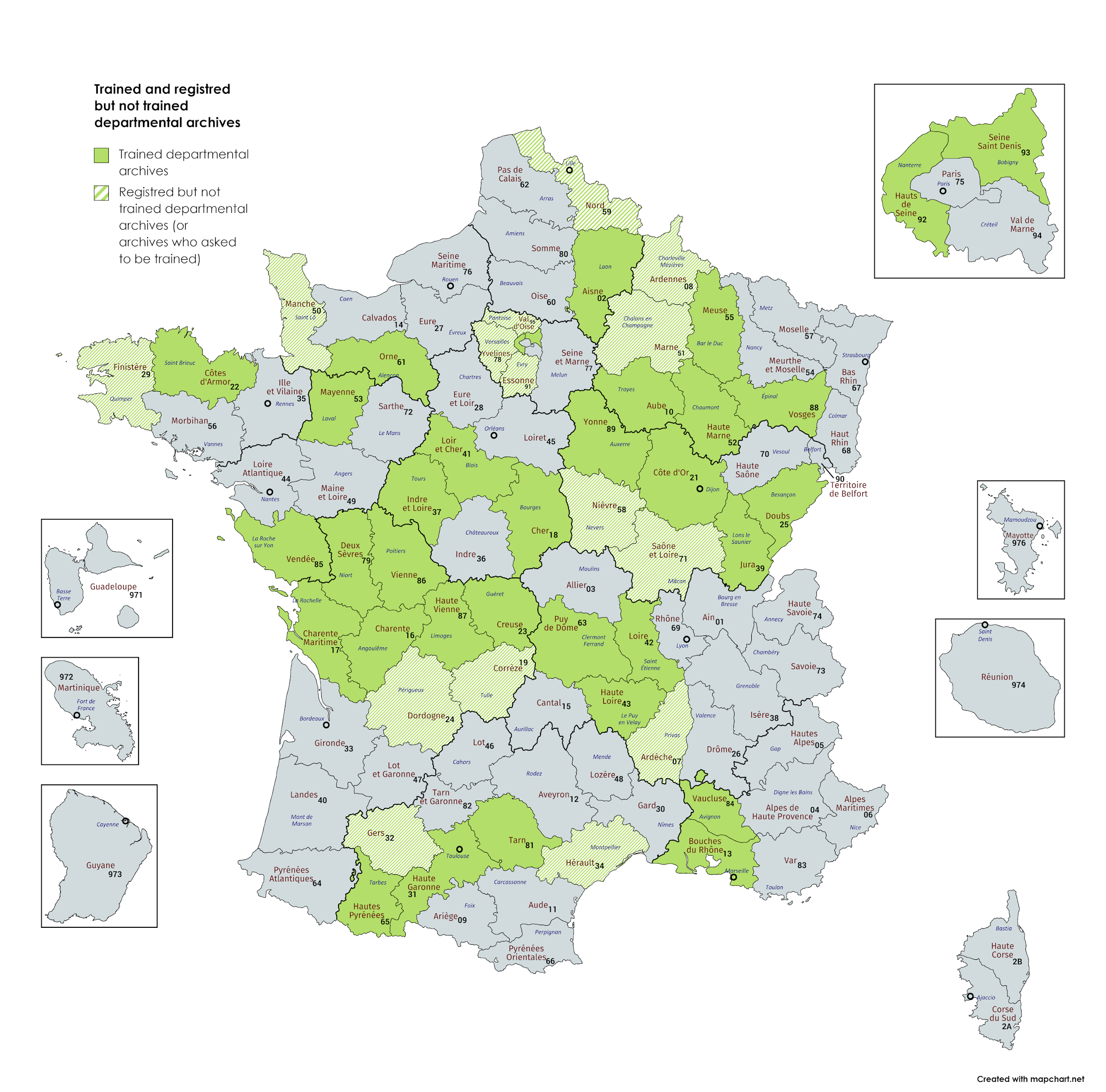 Training courses
Goal           acquainting a non-technical audience with IIIF:
Focus on use-cases and benefits
Elementary technical points
Small exercises
Keys on how to start using IIIF

Format:
Half a day webinars
Five sessions scheduled, with 15-20 trainees each

Results: 
Satisfaction survey : positive results
More sessions will be scheduled to meet demand

In addition, in-person full day training during annual Cluster 1 Days (one session per year)
Common fears
Loss of the ability to monitor how and by who documents are reused (even though there is no legal restraints)
Loss of consultation statistics
Security
Increased bandwidth requirements
Survey about which minimal metadata should be included in Manifests (according to the participants of the training courses)
IIIF on the national aggregator FranceArchives
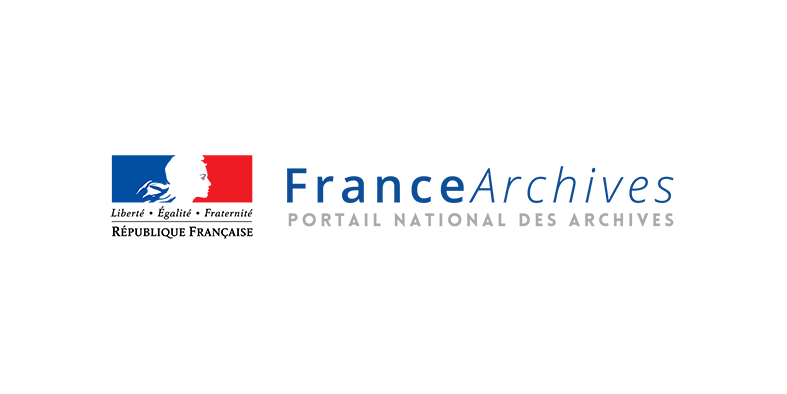 FranceArchives: key informations
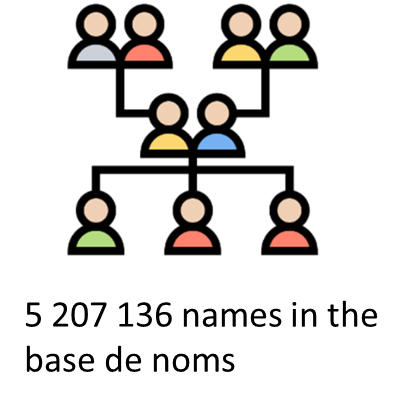 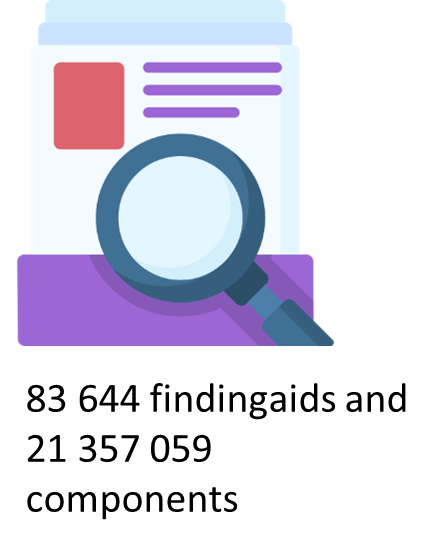 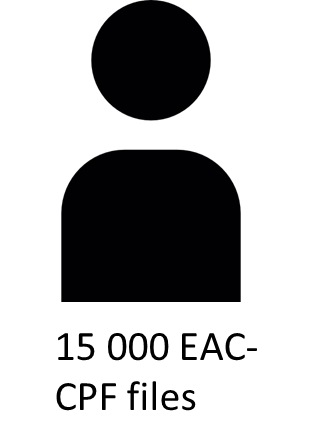 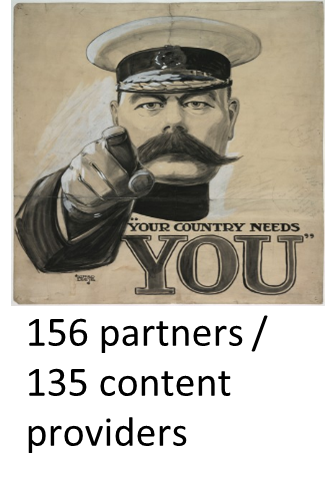 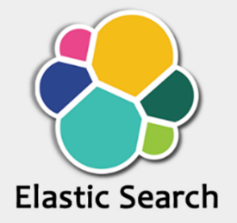 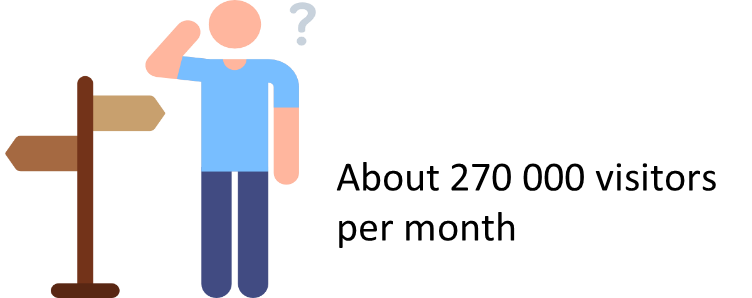 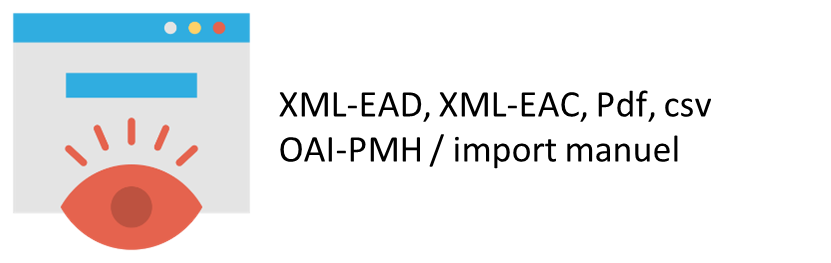 May 10, 2023
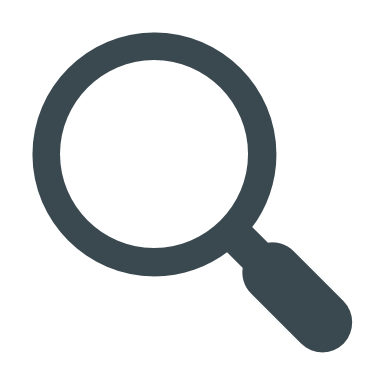 About the project
Co-financed by Biblissima+ and Service Interministériel des Archives de France (SIAF) as part of the actions of Cluster 1.

Started in June 2022 with the recruitment of an engineer dedicated to the project. 

2 aims: 
 Use FranceArchives as a showcase, a driving force
 Act as a bridge for other projects/plateforms such as Biblissima or Archives Portal Europe (APE) and Europeana
First accomplishments
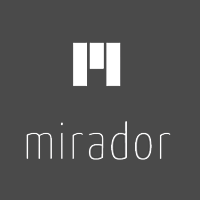 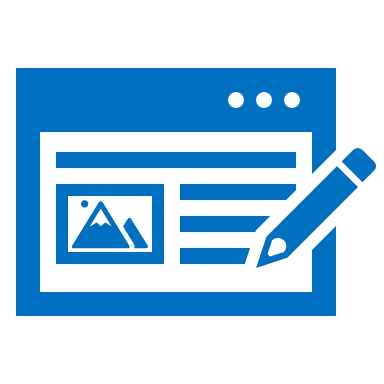 Viewer : Mirador 3       Because it is the most used by French institutions and its features (multi-window image viewing platform,  zoom, annotation...)
Images are displayed within the corresponding records on FranceArchives' pages
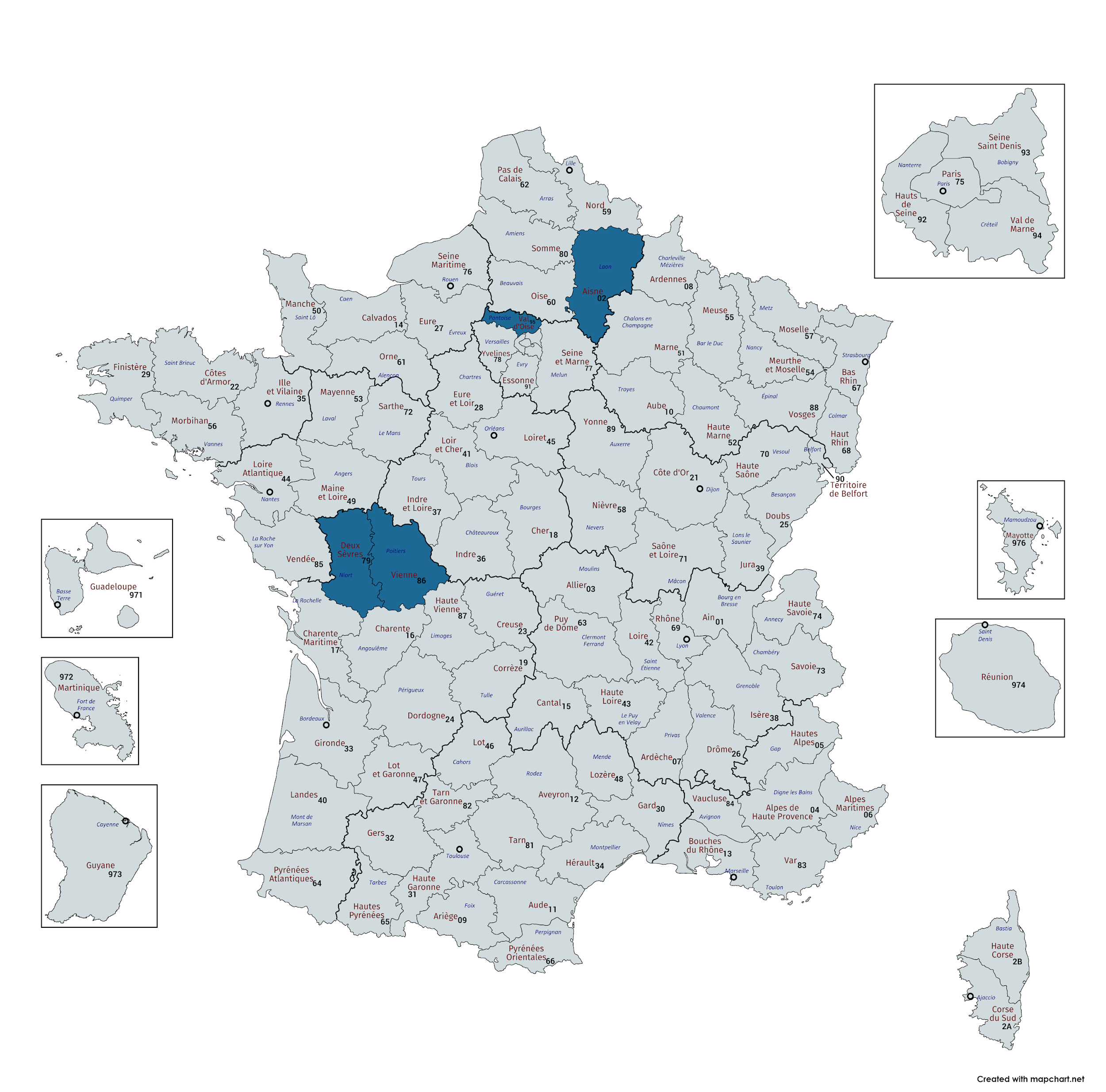 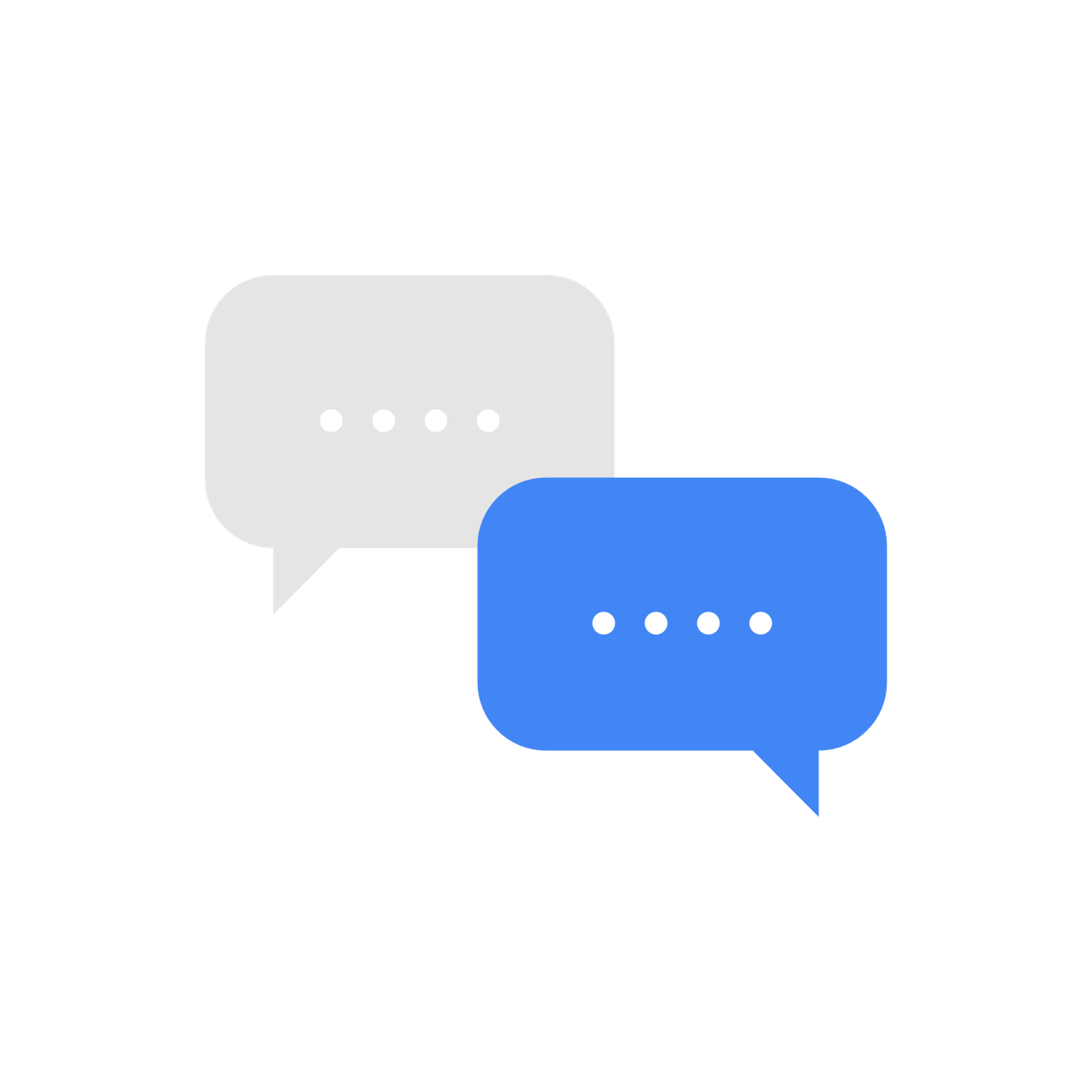 Images from which archives ? ​
Aisne departmental archives​
Deux-Sèvres departmental archives ​
Vienne departmental archives​
Val-d'Oise departmental archives​
        1rst images online since December 2022​
Each institution is supported in the process and receives an authorization request before their images are displayed on FranceArchives
Mirador 3 on FranceArchives
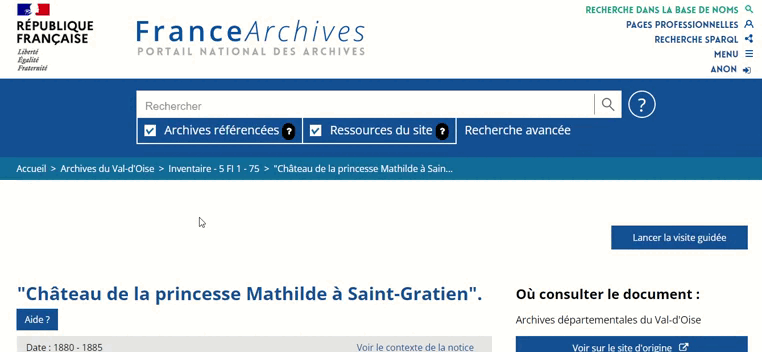 Next steps
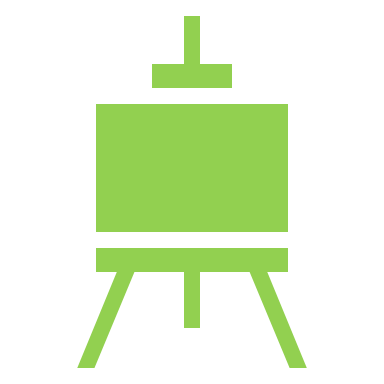 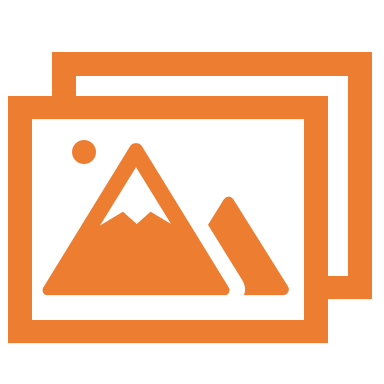 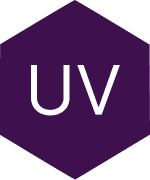 Create collections (cadastral plans, registers, thematic collections...)
Use valorisation tools such as Exhibit to better feature digitized archives through virtual exhibitions, quizz...
Add another viewer (Universal Viewer)
The main goal is to multiply and diversify the uses of IIIF on FranceArchives to enhance the digital collections on the portal but also to show archives the possibilities offered by IIIF.
Feedback
By communicating about it and meeting archivists, the project has led archives to want to know more about IIIF and helped to deconstruct fears and assumptions.

Just because archives/archivists are interested in IIIF and are aware of the advantages for their own website doesn't mean they are comfortable with the idea of their images being reused so easily.
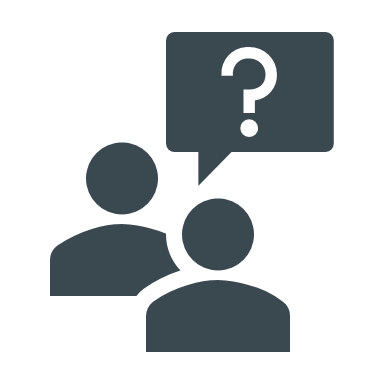 Conclusion
Still too early to measure the impact of our efforts in term of future new implementations
But the first results are encouraging
IIIF is now a topic of interest among the French Archives community
Thanks !
Cécile Sajdak : cecile.sajdak@campus-condorcet.fr
Mathilde Daugas : mathilde.daugas@culture.gouv.fr
@
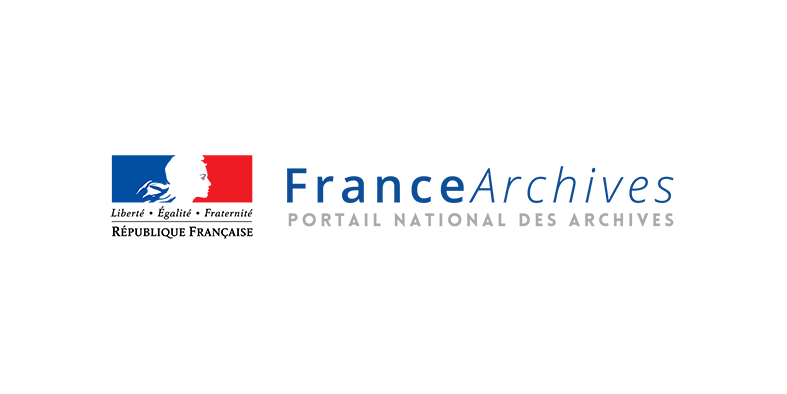 biblissima.fr
@biblissima

francearchives.gouv.fr@FranceArchives
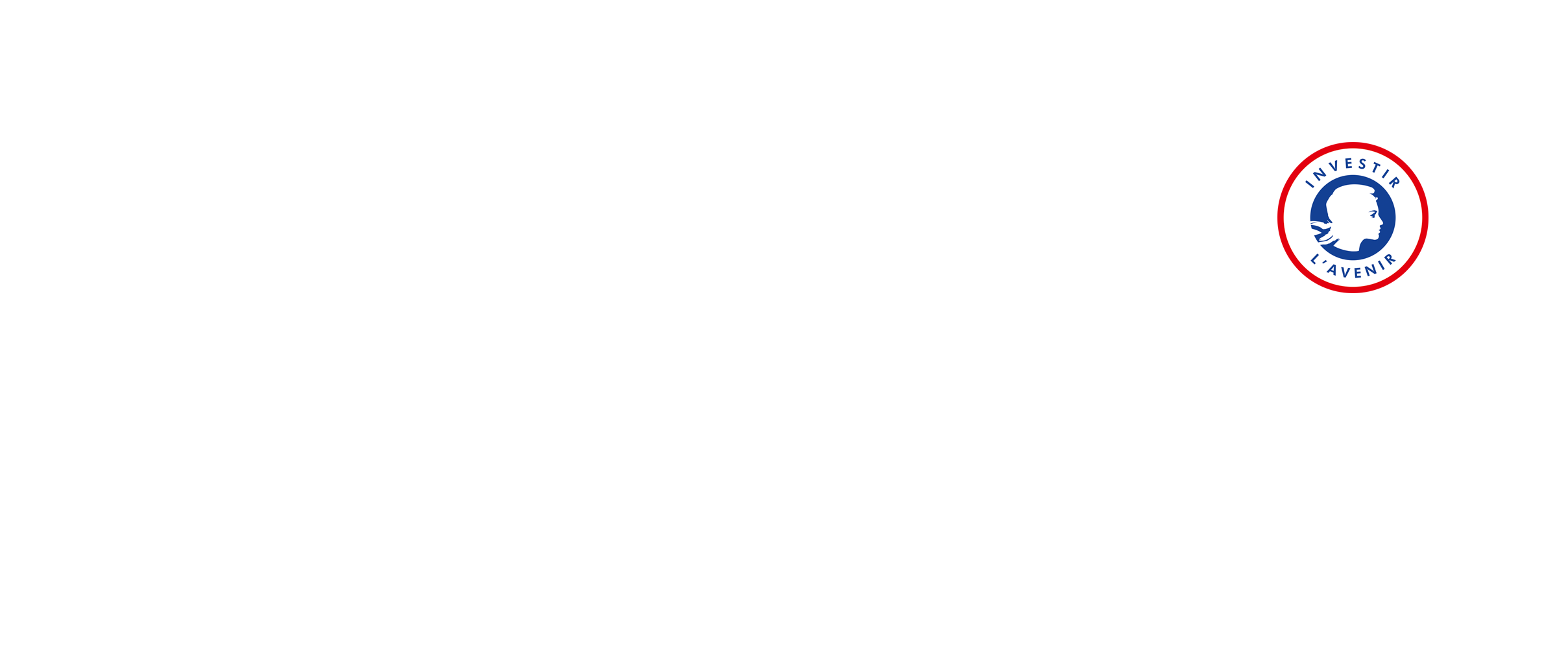